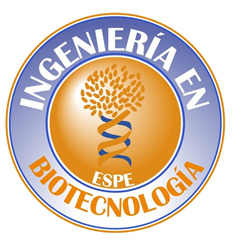 DEPARTAMENTO DE CIENCIAS DE LA VIDA Y LA AGRICULTURA
CARRERA DE INGENIERÍA EN BIOTECNOLOGÍA


TRABAJO DE TITULACIÓN, PREVIO A LA OBTENCIÓN DEL TÍTULO DE INGENIERA EN BIOTECNOLOGÍA

“Obtención de la molécula interferón alfa canino (IFN-αC) recombinante expresada en Escherichia coli, como alternativa al tratamiento de infecciones virales”
Elaborado por
Carla Johana Villavicencio Acurio
Colaboradores científicos
Jorge R. Toledo A., PhD
Nicolás A. Gutiérrez M.
Directora
Dra. Thelvia I. Ramos, M. Sc
CONTENIDO
Introducción
Objetivos
Metodología y Resultados
Conclusiones
Recomendaciones
VERSIÓN: 1.0
INTRODUCCIÓN
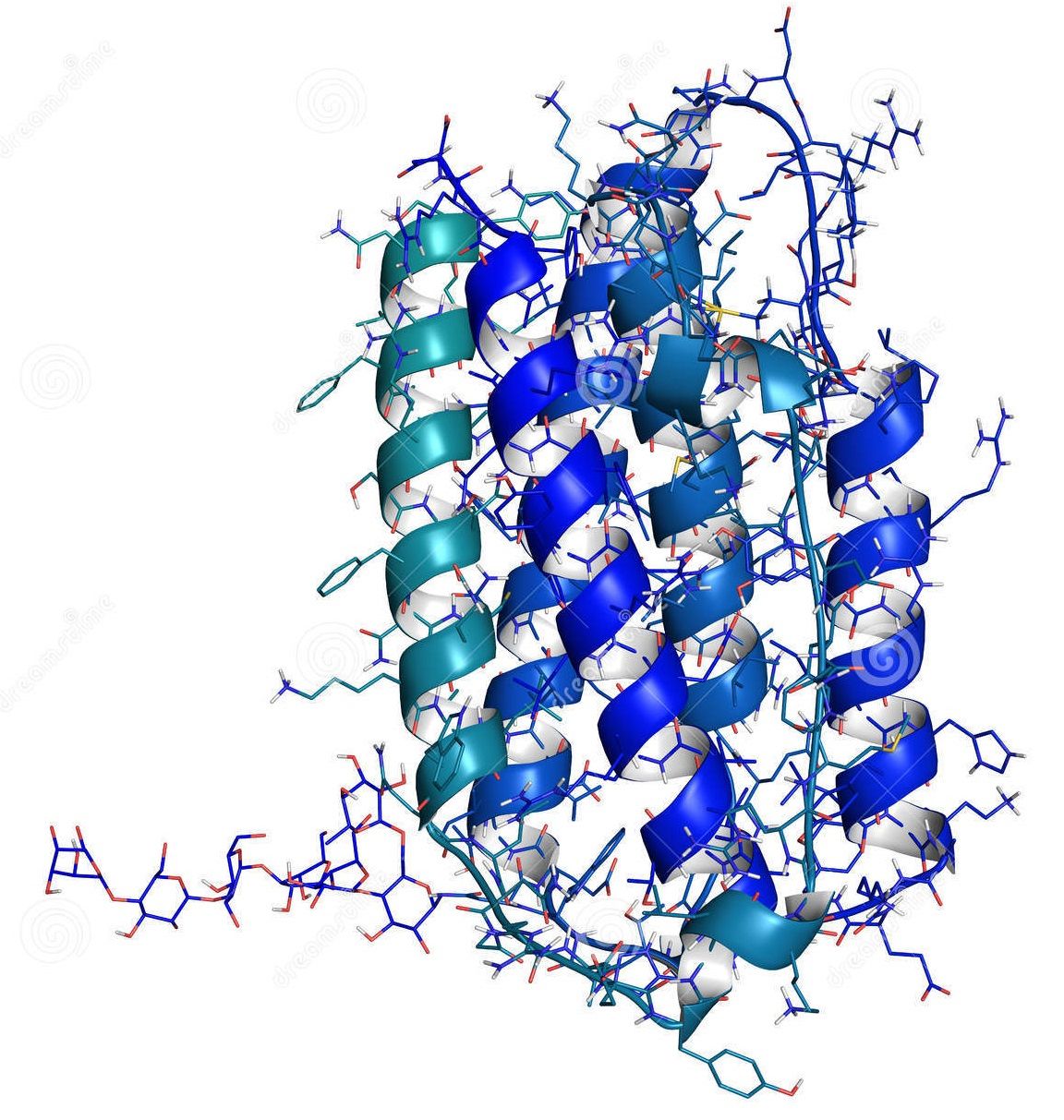 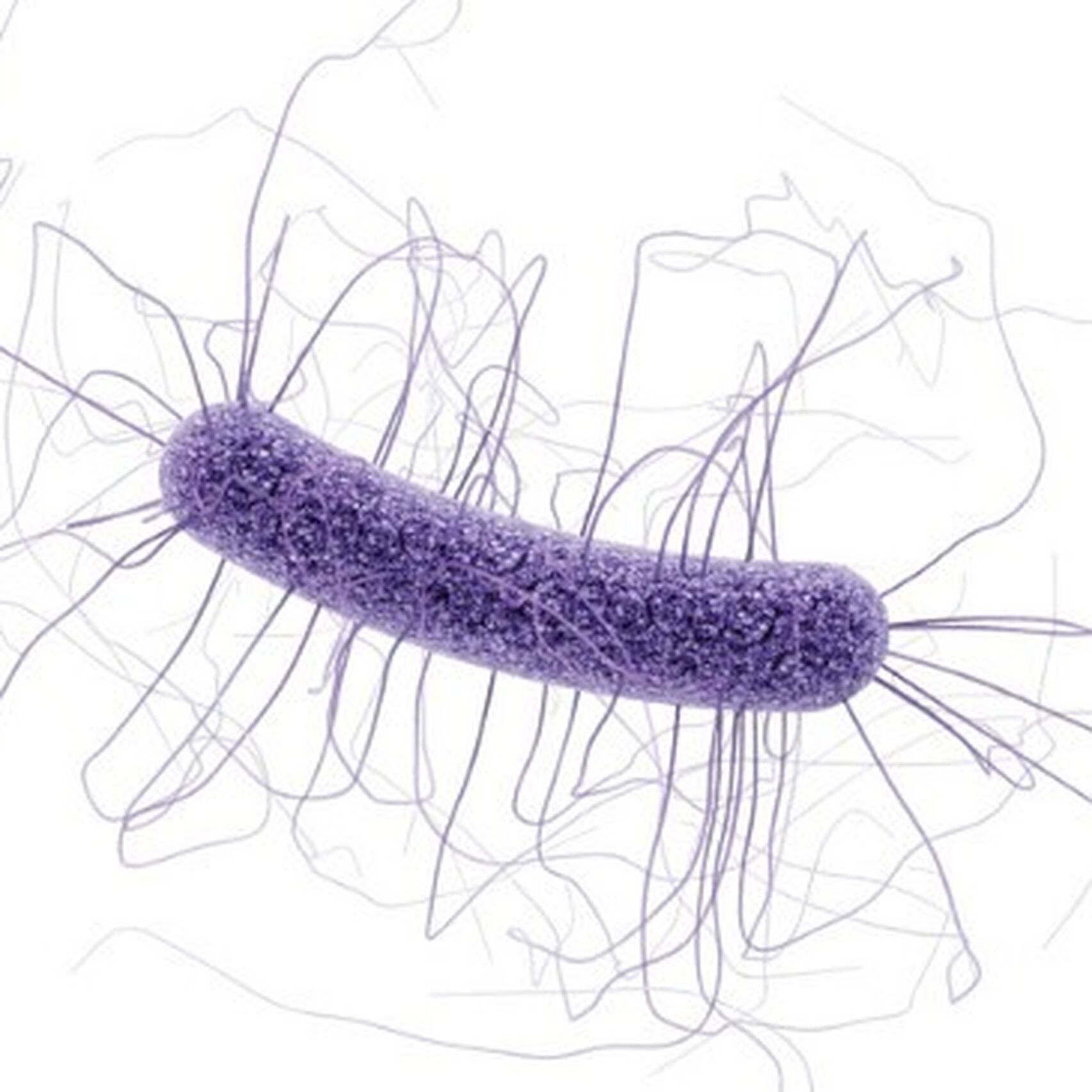 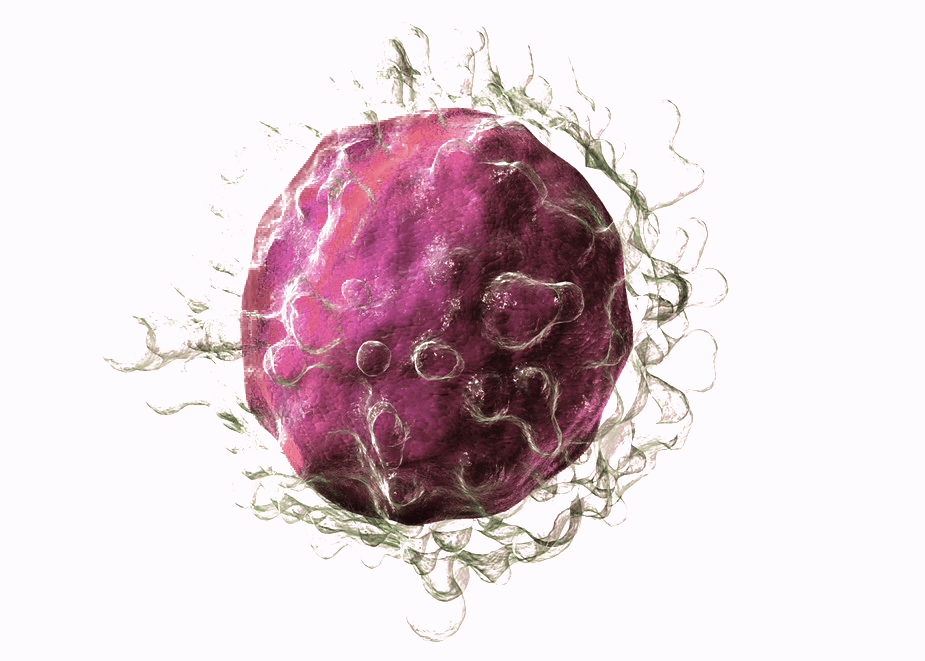 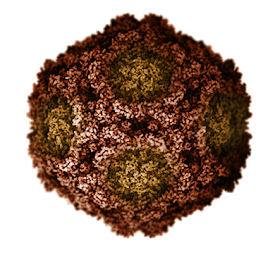 3
(Feroze & Wang., 2018)
(Miorin, et al., 2017)
(Imanishi, 2004)
(Ashnagar et al., 2014)
Interferones Tipo I
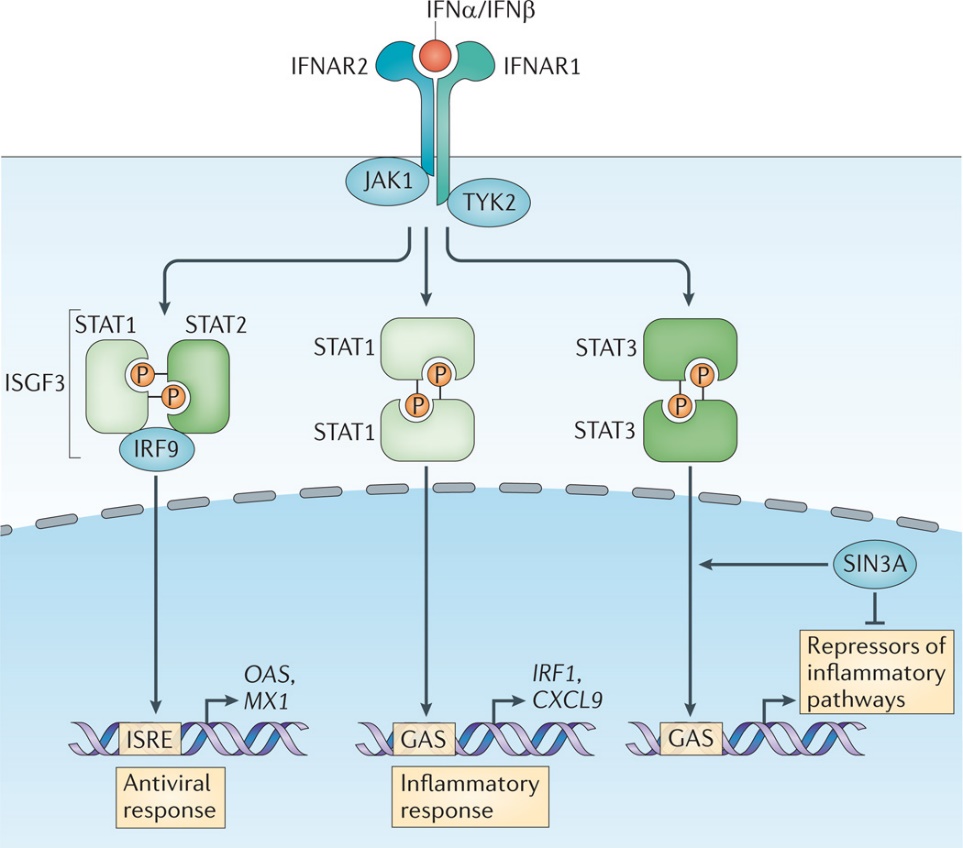 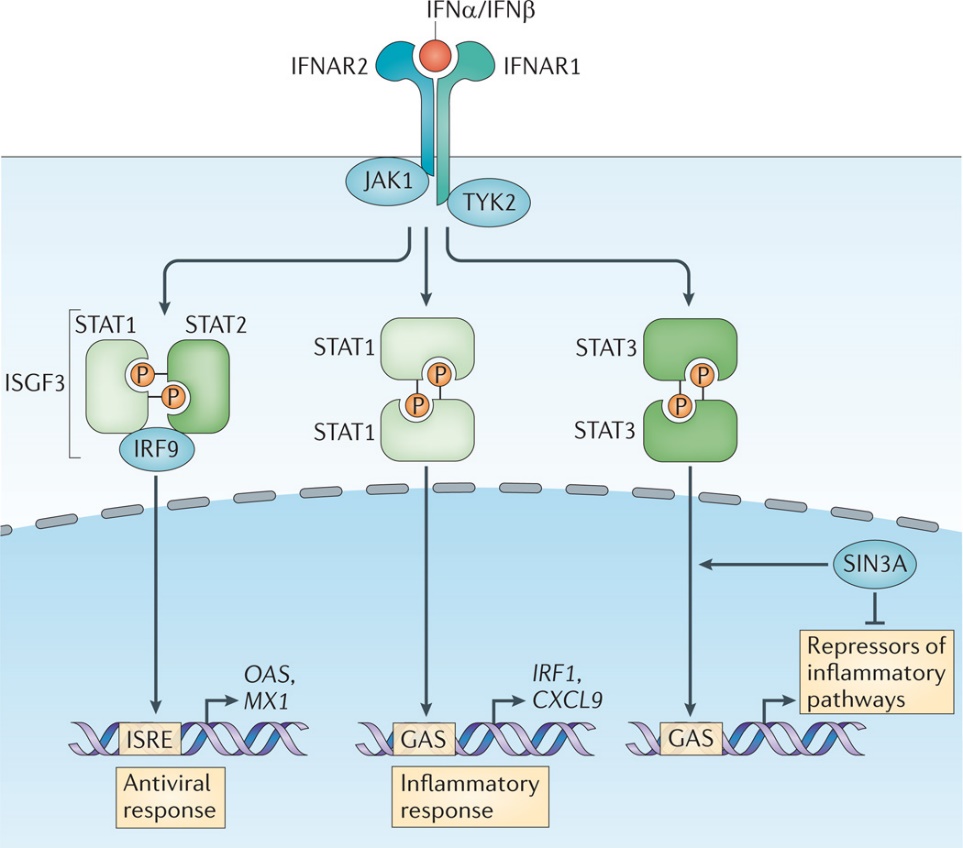 IFN-α  19kDa
OAS
PKR
MX1
Vía de señalización del interferón tipo I. Fuente: (Ivashkiv & Donlin, 2014)
4
(Lombardi, Tsomos, Hammerstad & Tommer,  2018)
(Valadkhan & Gunawardane, 2016)
(Keller et al., 2019)
INTRODUCCIÓN
APLICACIONES DEL INTERFERÓN
( Klotz et al., 2017)
(Fleming, Creevy, & Promislow, 2011)
[Speaker Notes: Neoplasia canina
Timo canino]
INTRODUCCIÓN
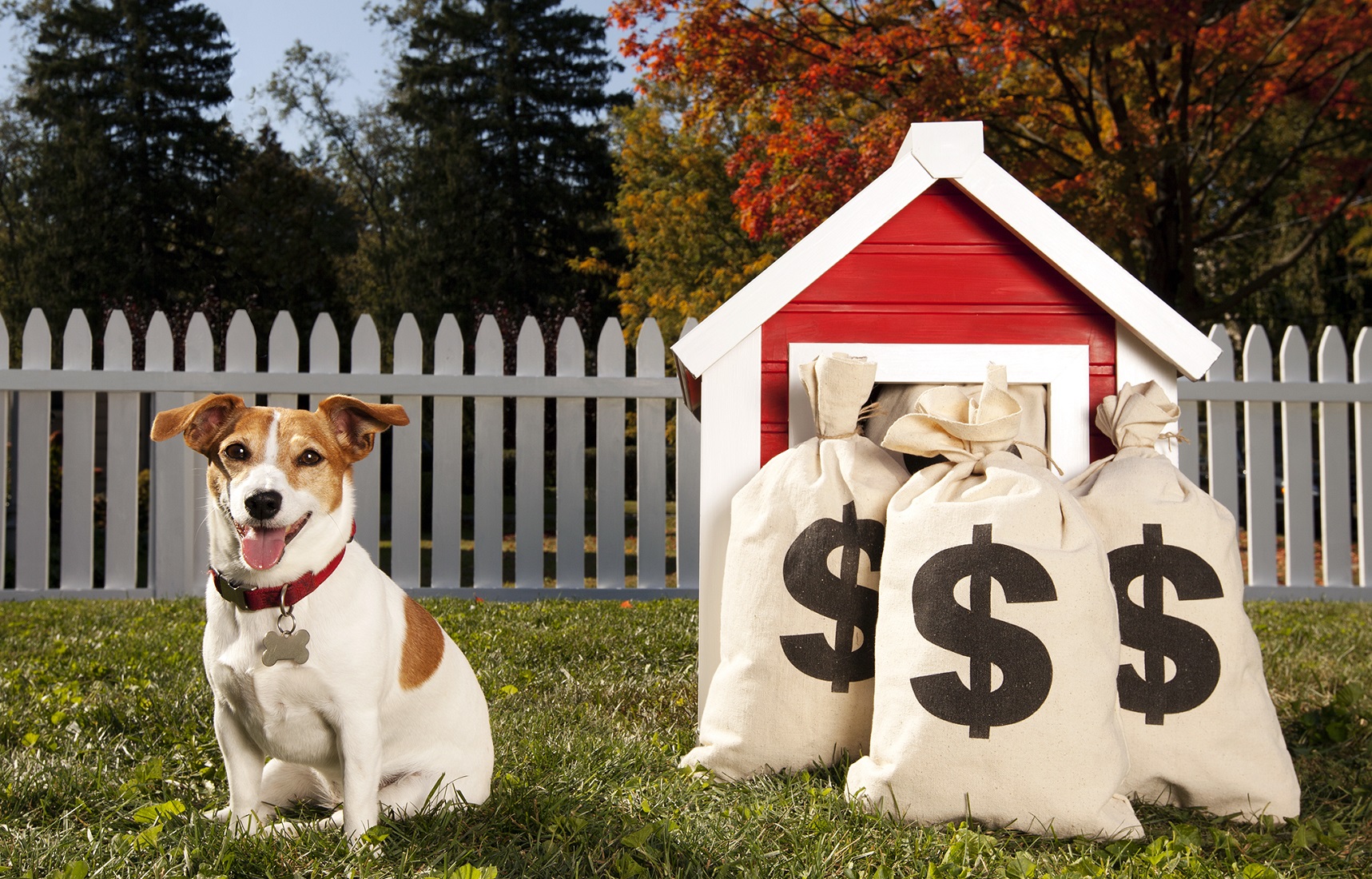 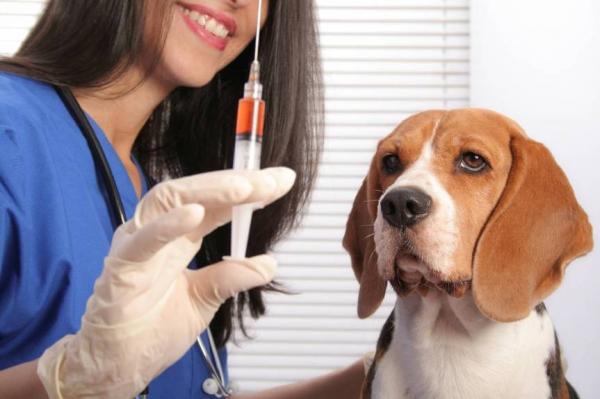 6/10 Familias tienen mascota
Cuidado de la salud: USD 1,73 mil millones
2,5% muertes en perros son por infecciones virales
IFN-α humano
IFN-Ω felino
Efectos secundarios a largo plazo.
Tratamiento
6
(Taira et al., 2005)
(Rios, 2019)
(Aldaz, 2014)
[Speaker Notes: Tratamiento para enfermedades virales: $50 y $200]
Proteínas recombinantes
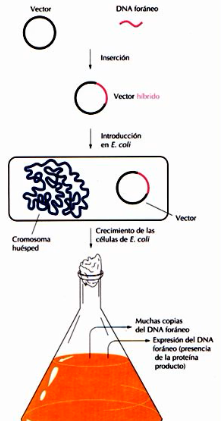 Producción de proteínas recombinantes. Fuente: (Quintanilla, 2014)
(Vargas & Franco, 2017)
OBJETIVOS
OBJETIVO GENERAL
Obtener la molécula interferón alfa (IFN-α) canino recombinante expresada en Escherichia coli, como alternativa al tratamiento de infecciones virales. 

OBJETIVOS ESPECÍFICOS 
Producir interferón alfa canino recombinante en un sistema de expresión en Escherichia coli.
Establecer el protocolo de purificación del interferón alfa canino recombinante expresado en Escherichia coli.
Evaluar la actividad antiviral del interferón alfa canino recombinante en células caninas.
METODOLOGÍA
Transformación bacteriana
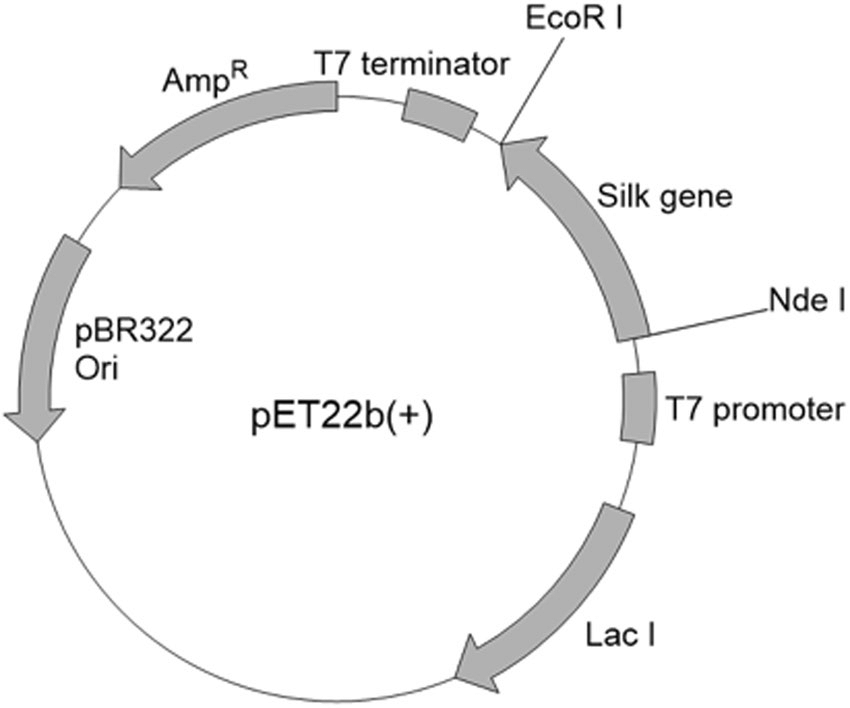 Medio de cultivo Luria- Bertani (LB) + ampicilina
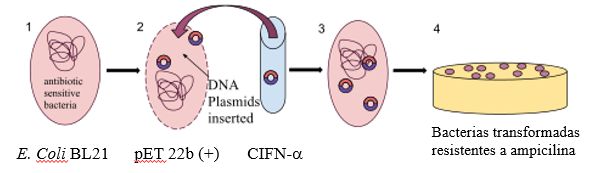 Transformación Bacteriana
Vector de expresión pET22b (+). (Tsuchiya,2018)
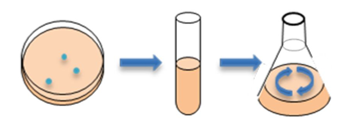 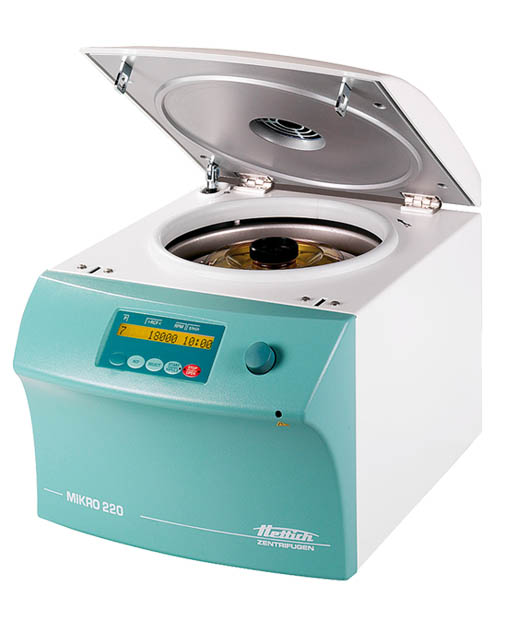 DO600nm= 0,6
Peso húmedo
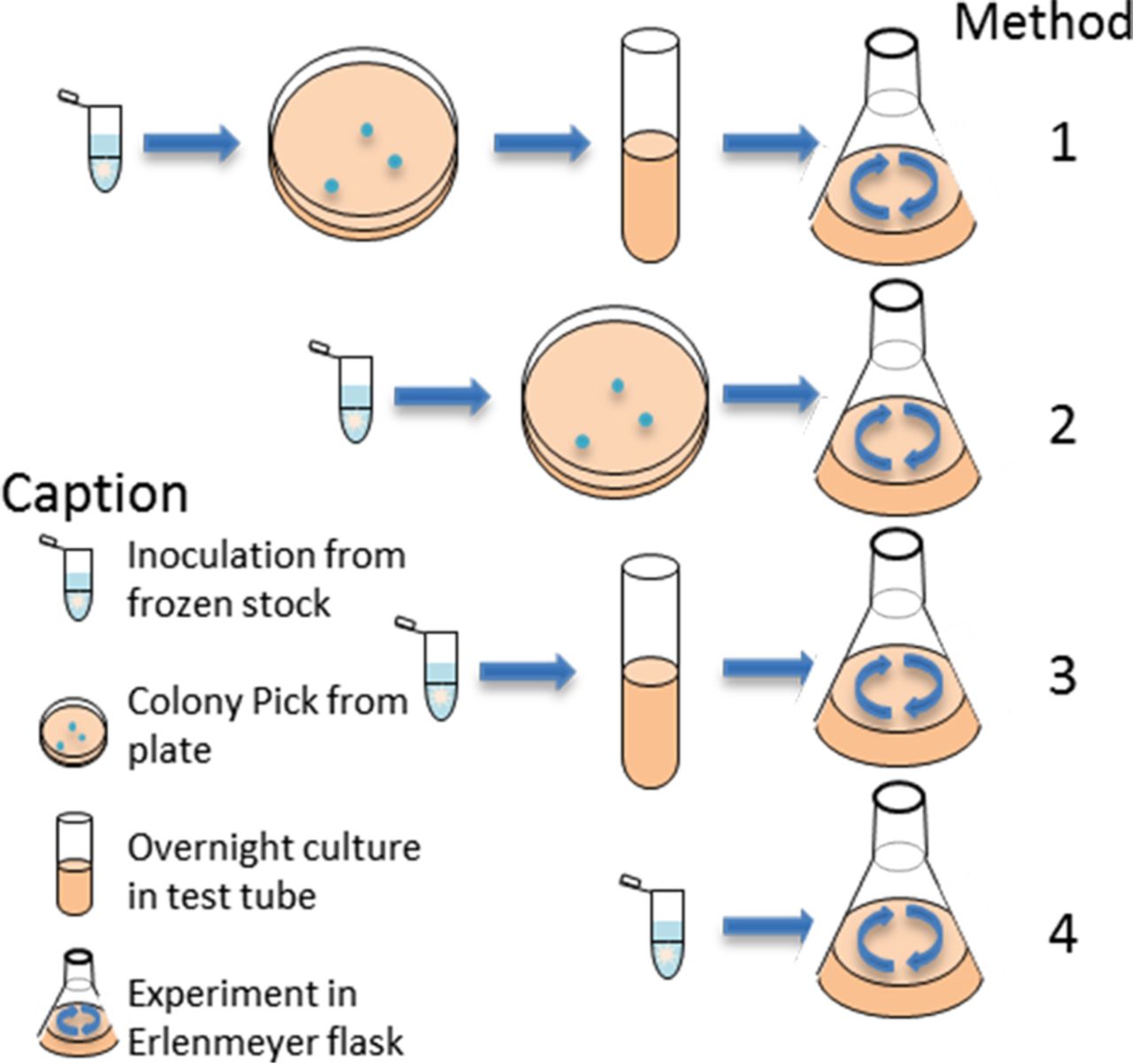 16 h
6 horas
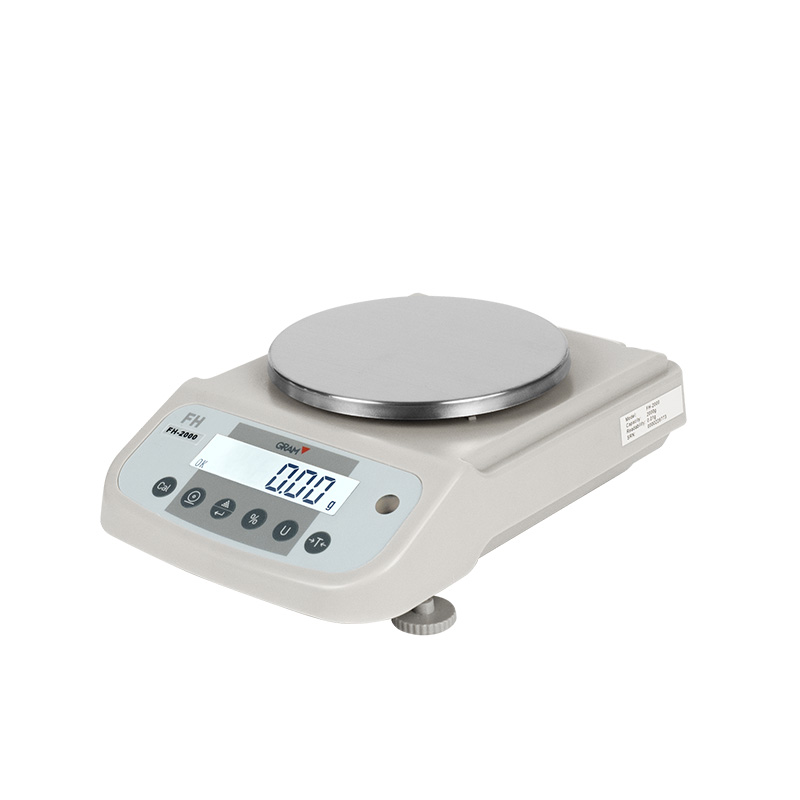 37 °C
150 rpm
IPTG (1mM)
5000 rpm
10 min.
5 mL
300 mL
9
METODOLOGÍA
Ruptura de biomasa
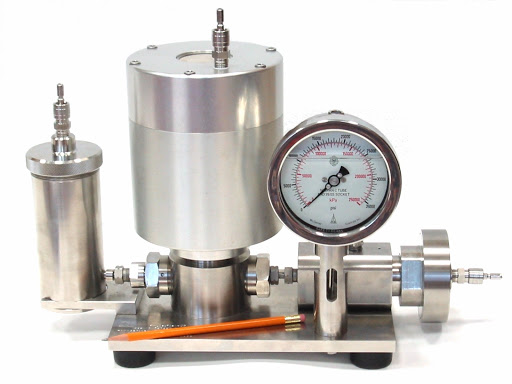 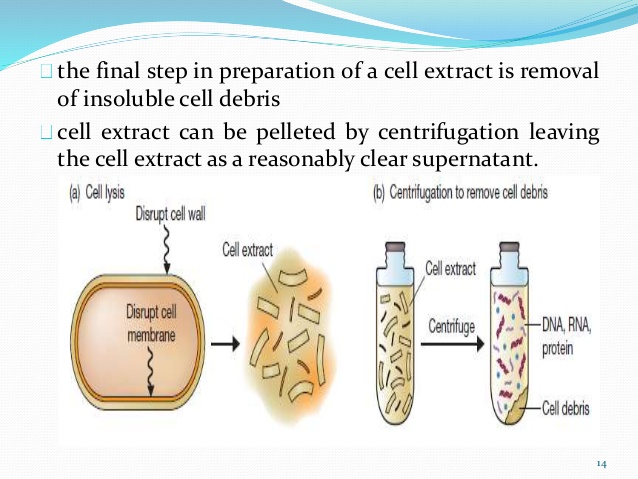 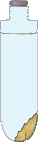 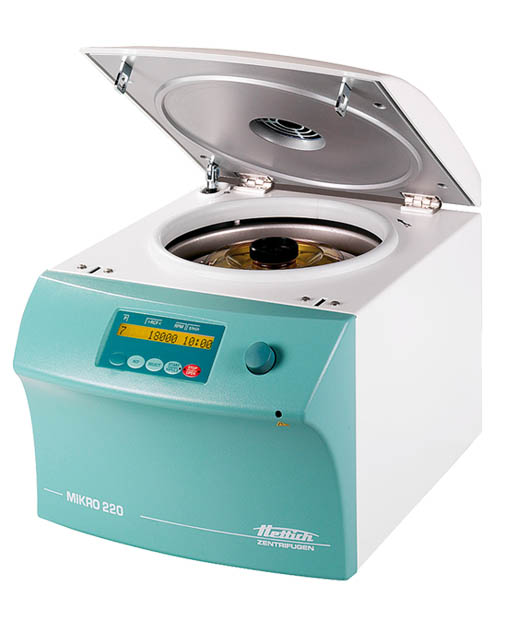 0,025g/L
Precipitado
Buffer de Ruptura
5000 rpm
20 min.
9 pases 
12000 psi
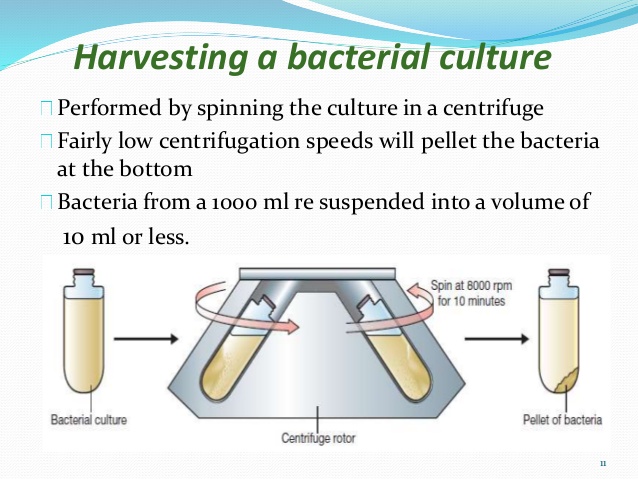 SDS-PAGE
Western Blot
anti-histidina (1/5000)
Sobrenadante
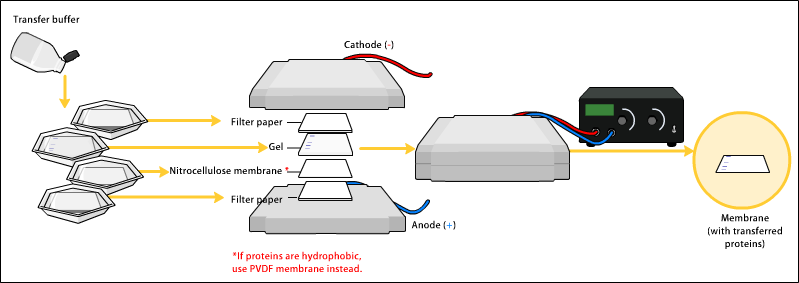 anti-mouse 790 (1/10000)
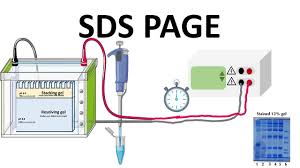 Precipitado
10
RESULTADOS
Transformación Bacteriana
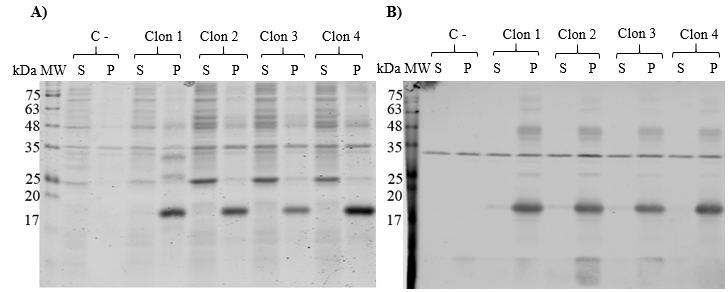 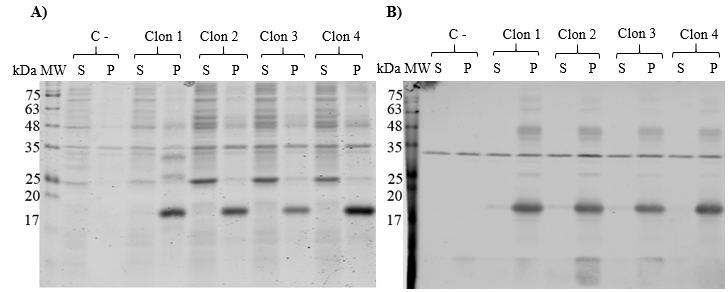 MW: Marcador de peso
C-: Control negativo
S: Sobrenadante
P: Pellet
La proteína se expresó como cuerpos de inclusión.
Se seleccionó al clon 4 como el clon productor de IFN-αC.
Figura 1. Identificación del clon productor de IFN-αC. 
A) SDS-PAGE. B) Western Blot.
11
(Ehgartner et al., 2017)
METODOLOGÍA
Cultivo y crecimiento en matraz
DO600nm= 0,6
37 °C
300 mL
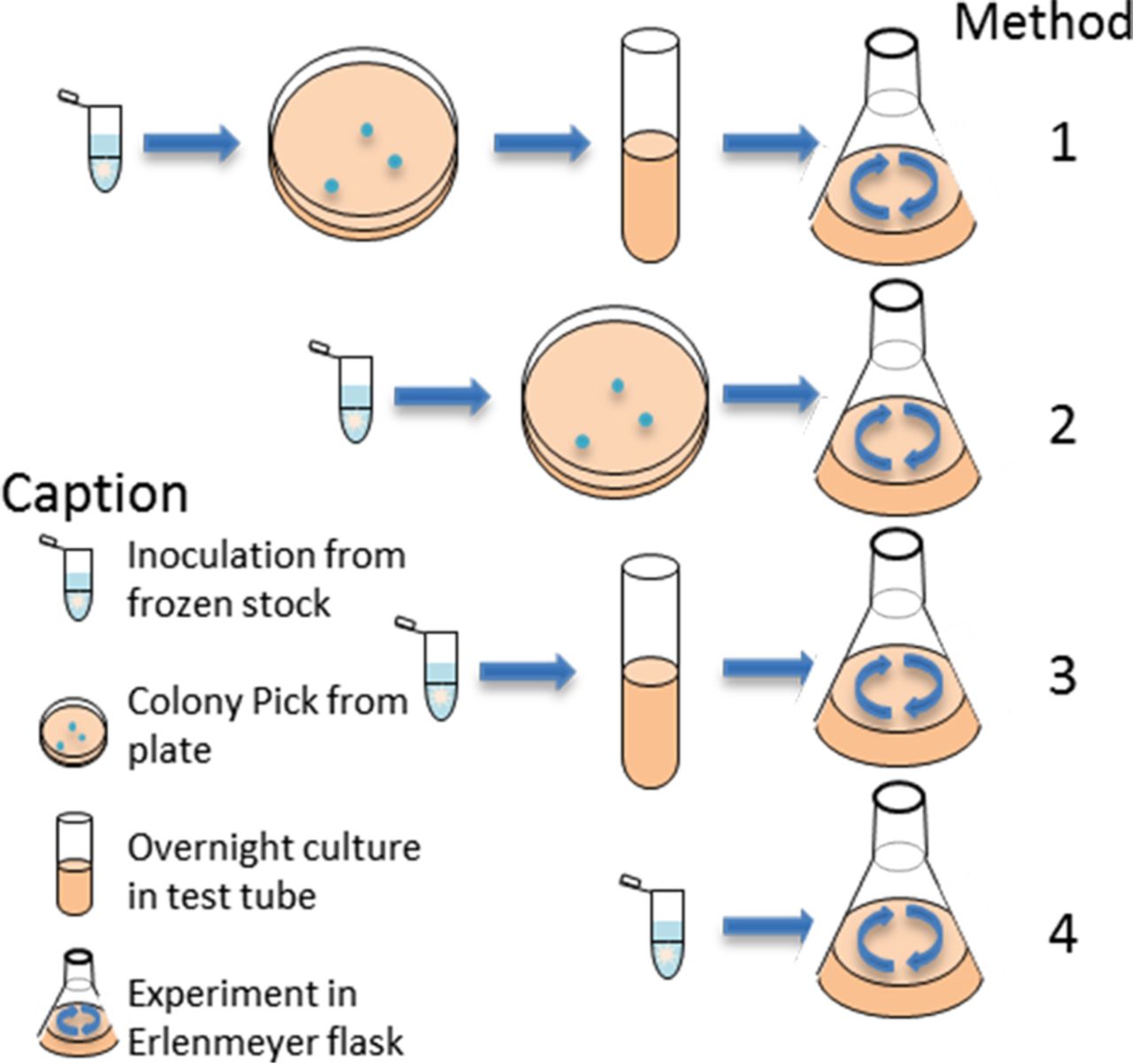 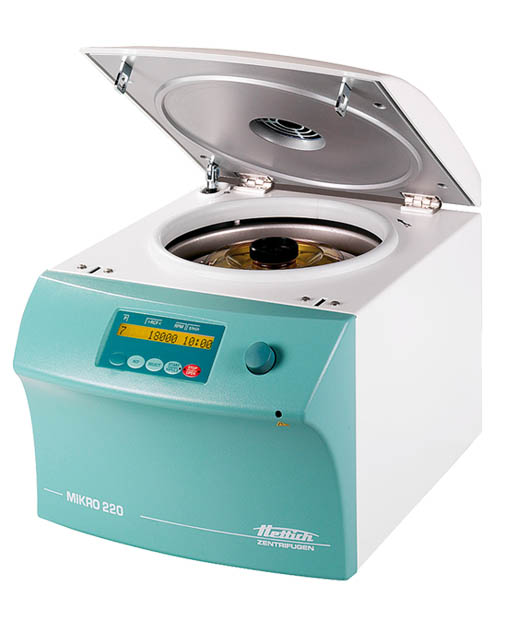 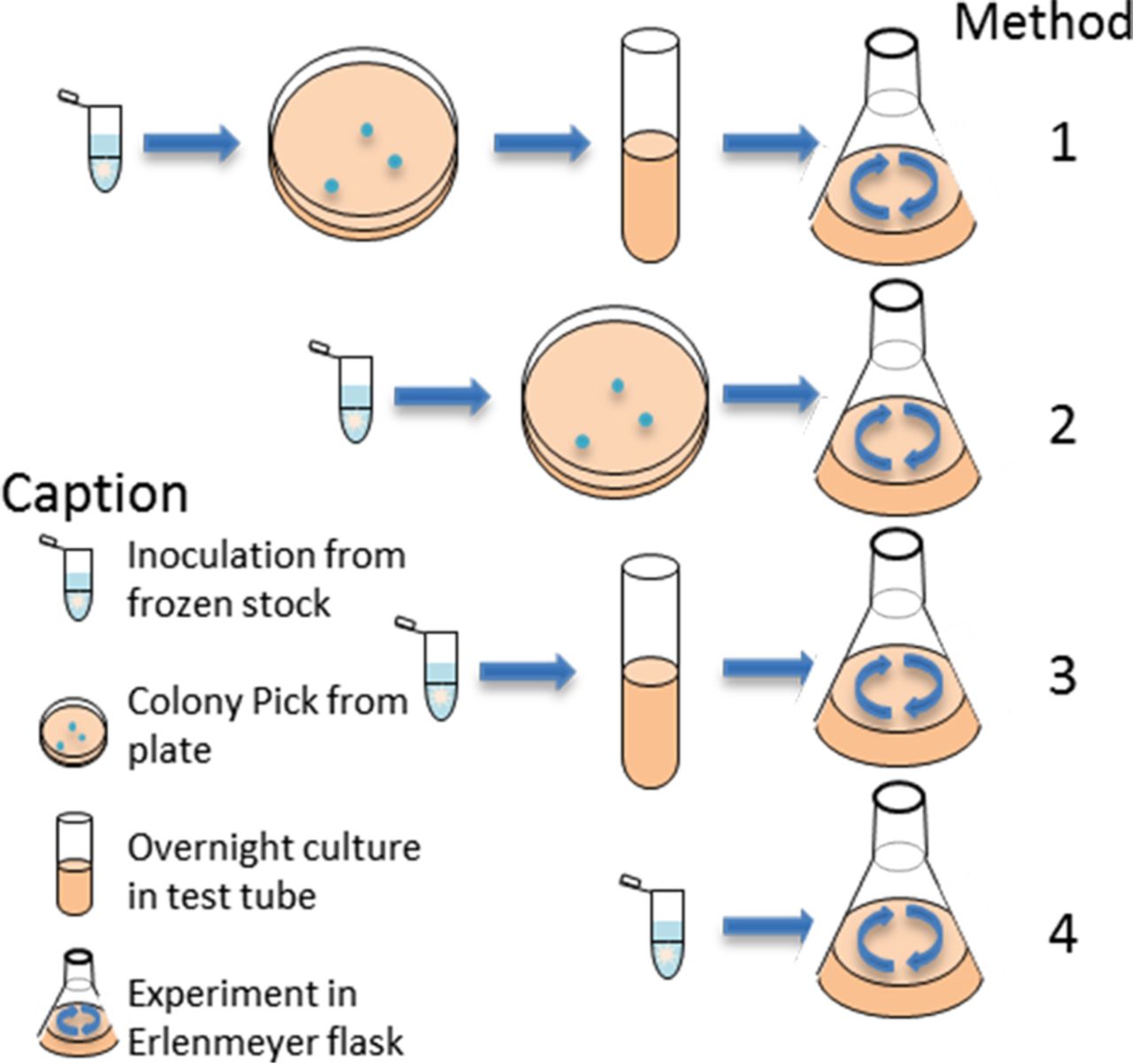 IPTG (1mM)
4 mL
6 horas
RUPTURA
ANÁLISIS
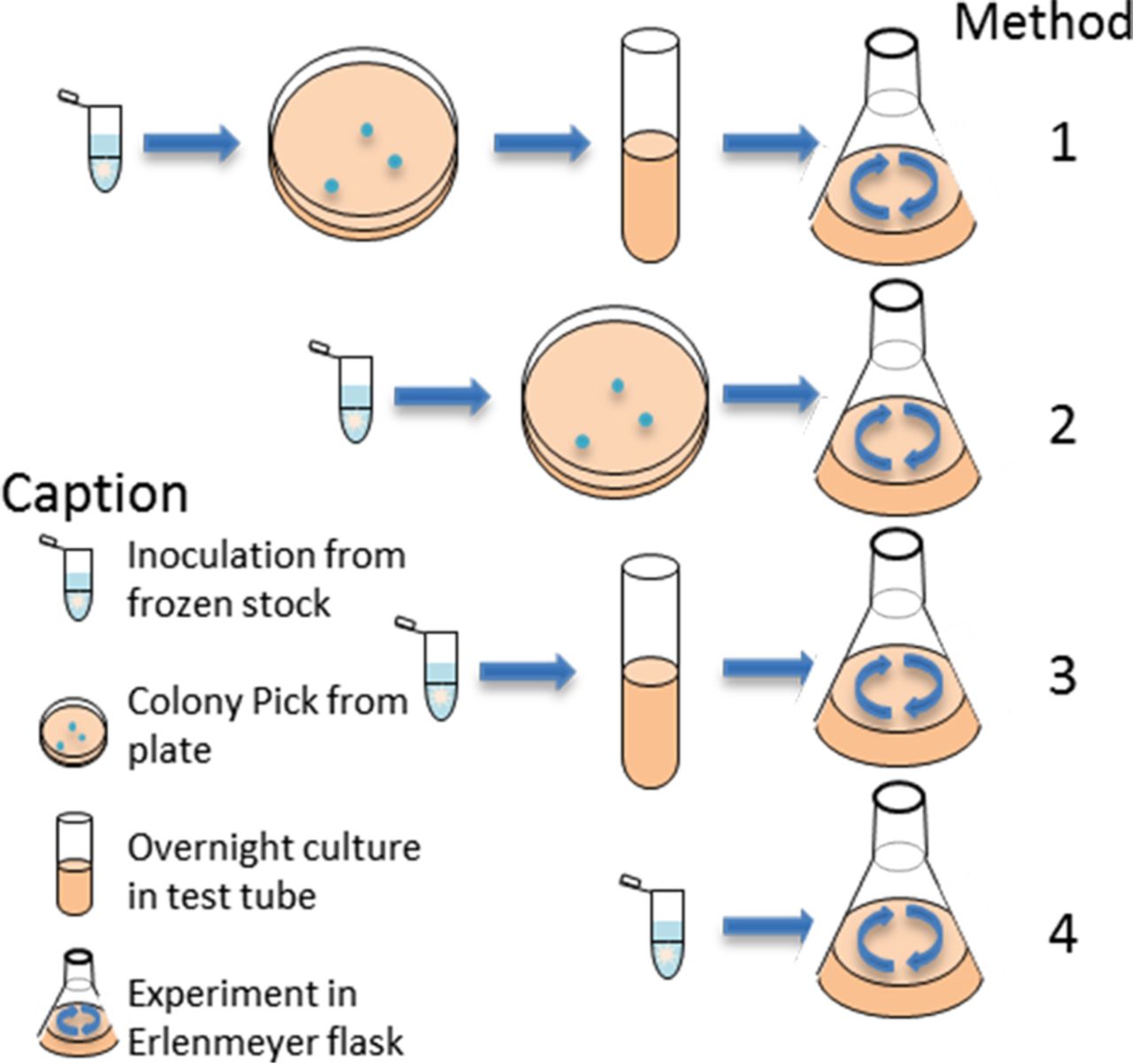 Inóculo
5000 rpm
10 min.
IPTG (1mM)
Medio de cultivo Luria- Bertani (LB) + ampicilina
12
RESULTADOS
Selección del medio de cultivo
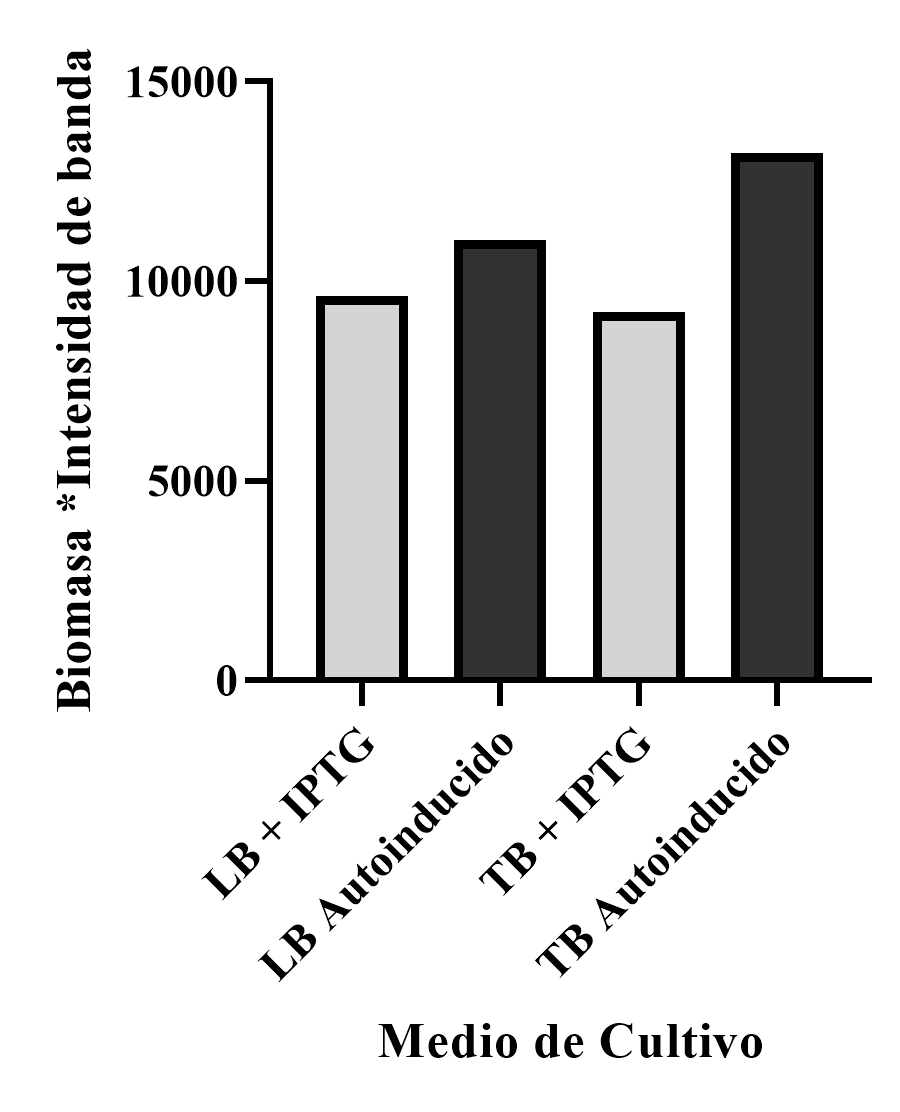 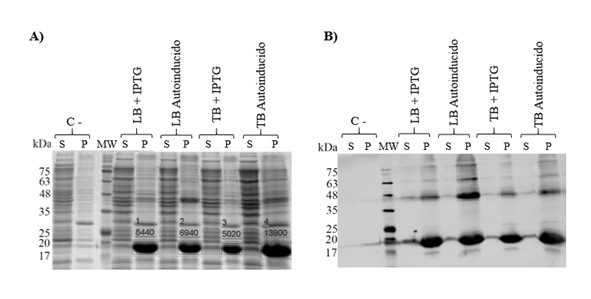 Figura 2. Selección del medio de cultivo.
A) SDS-PAGE. B) Western Blot.
Figura 3. Relación intensidad de banda y biomasa en los diferentes medios de cultivo.
MW: Marcador de peso
C-: Control negativo
S: Sobrenadante
P: Pellet
Mejores medios de cultivo: 
LB autoinducido y TB autoinducido.
13
Fathi y colaboradores (2018)
METODOLOGÍA
Cultivo y crecimiento en fermentador
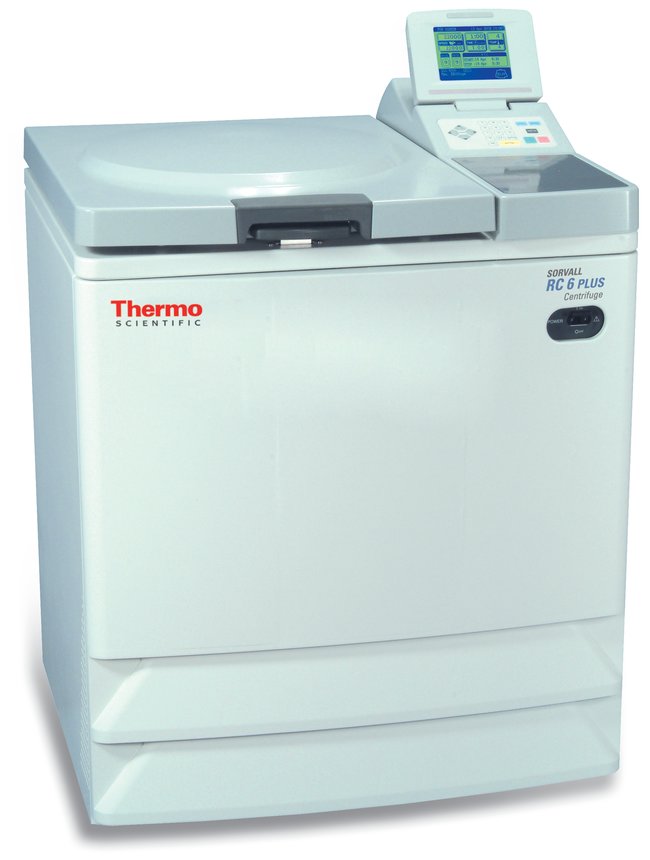 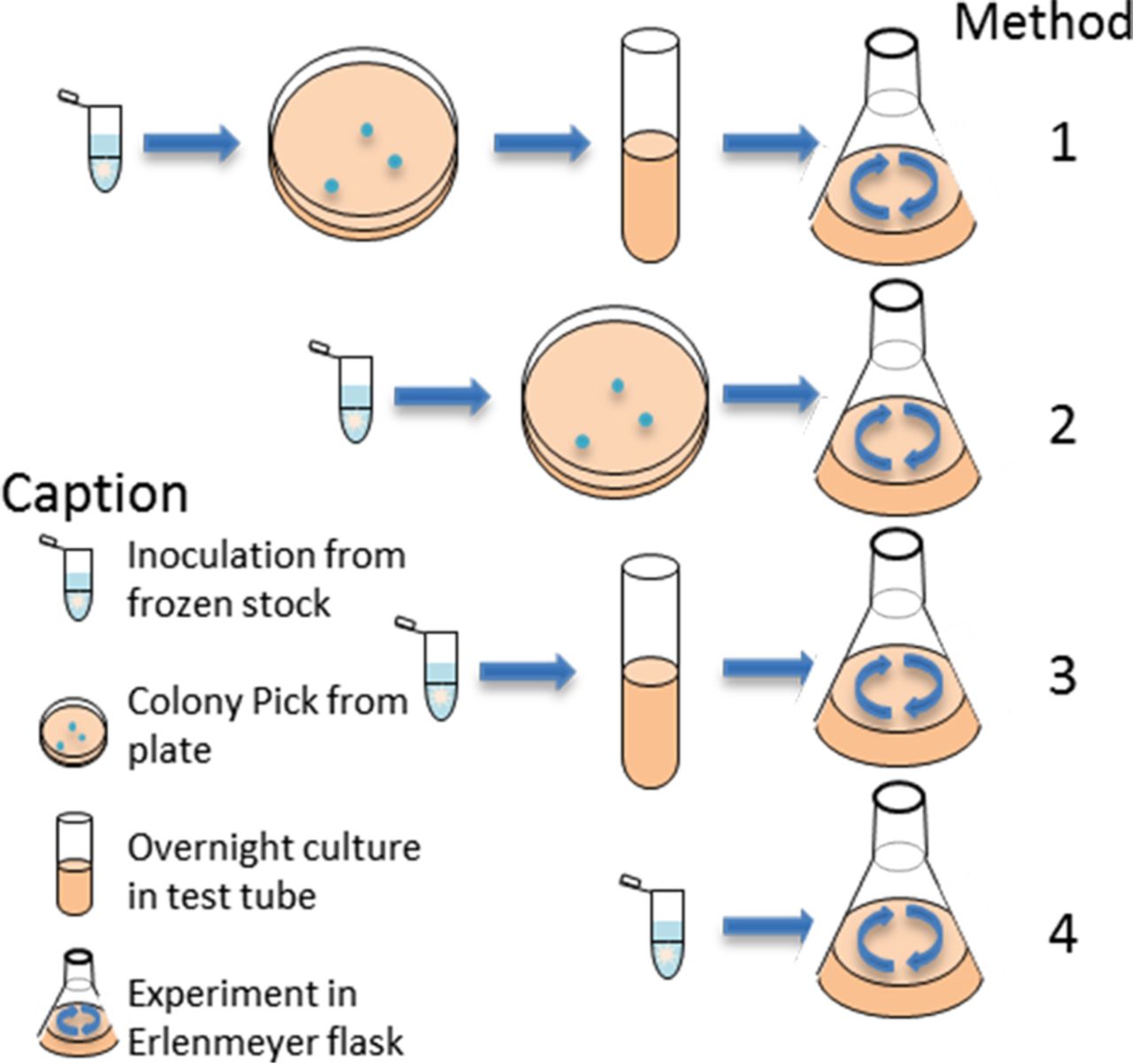 10% Vf
DO600nm= 0,6
RUPTURA
ANÁLISIS
6 horas
Inóculo
5000 rpm
10 min.
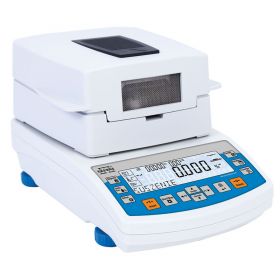 pH= 7
T°=37°C 
200 rpm
Peso seco
RESULTADOS
Selección del medio de cultivo
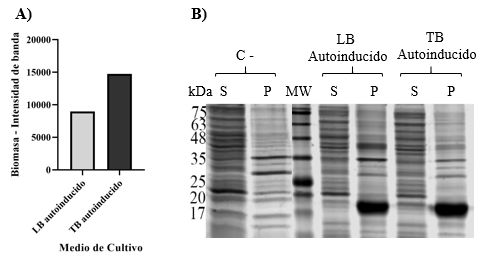 MW: Marcador de peso
C-: Control negativo
S: Sobrenadante
P: Pellet
Tabla 2. Comparación del rendimiento de los medios LB y TB autoinducidos en fermentaciones de 1L.
Figura 4. Comparación del rendimiento de medios de cultivo LB y TB autoinducidos en fermentaciones de 1L.
A) Relación intensidad de banda/ biomasa. B) SDS-PAGE
El medio TB autoinducido muestra un mejor rendimiento para la producción de proteína IFN-C.
METODOLOGÍA
Cultivo y crecimiento en fermentador
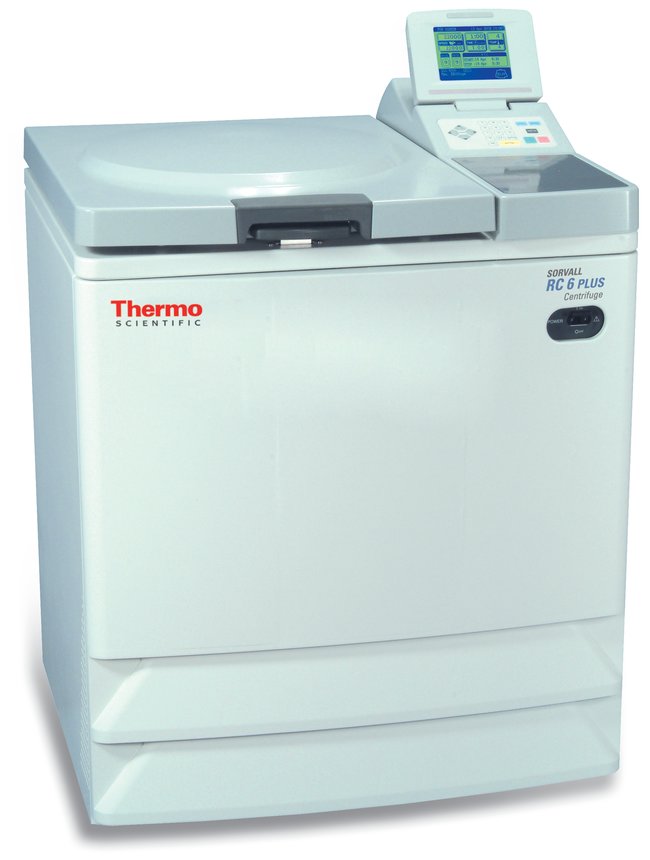 Peso seco
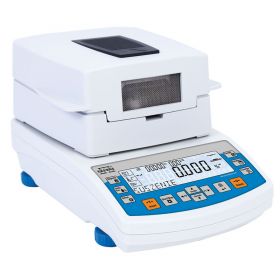 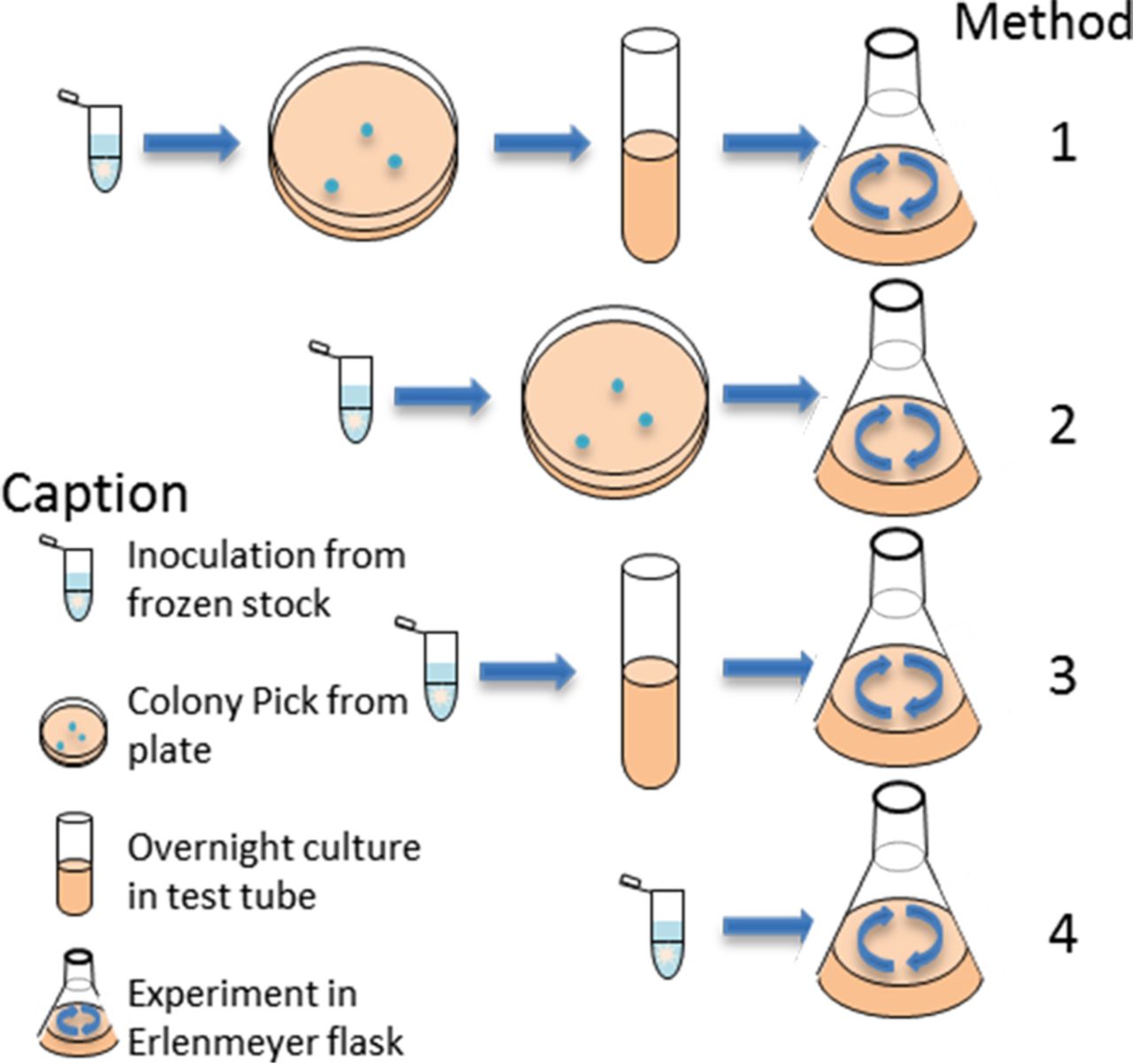 10% Vf
DO600nm= 0,6
6 horas
Inóculo
5000 rpm
10 min.
pH= 7
T°=37°C 
200 rpm
ENSAYO TRIPLICADO
10 g de peso seco /L de buffer de ruptura
RESULTADOS
Fermentaciones en medio TB autoinducido
Fermentación 1.
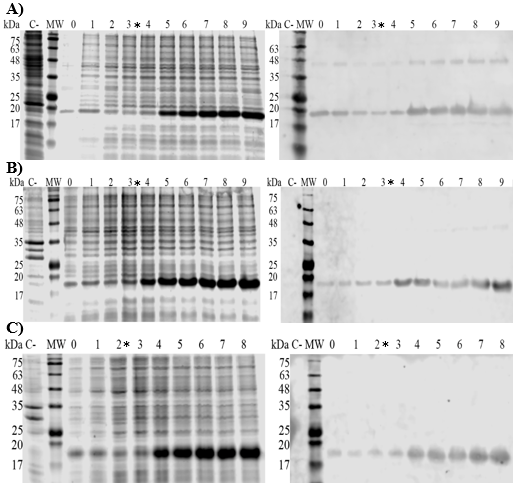 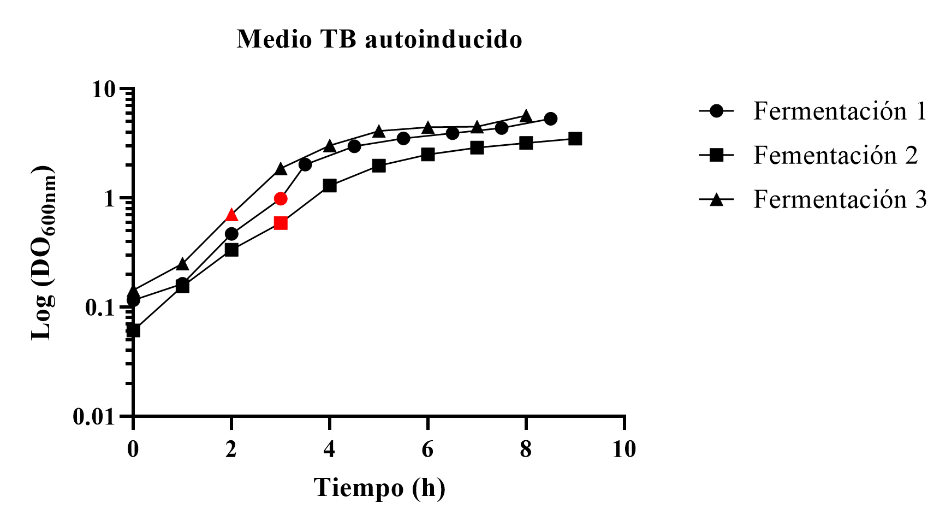 Fermentación 2.
Figura 5. Curva de crecimiento de bacteria productora de IFN-C en medio de cultivo TB autoinducido (evaluación de la reproducibilidad). : DO600nm= 0,6
Fermentación 3.
Tabla 3. Evaluación del peso seco de las fermentaciones en medio TB autoinducido
Figura 6. SDS-PAGE de la expresión bacteriana en la producción de IFN-αC.
MW: Marcador de peso. C-: Control negativo. 0-9: tiempo (h)   *: DO600nm=0,6
17
METODOLOGÍA
Lavados de cuerpos de inclusión (CI)
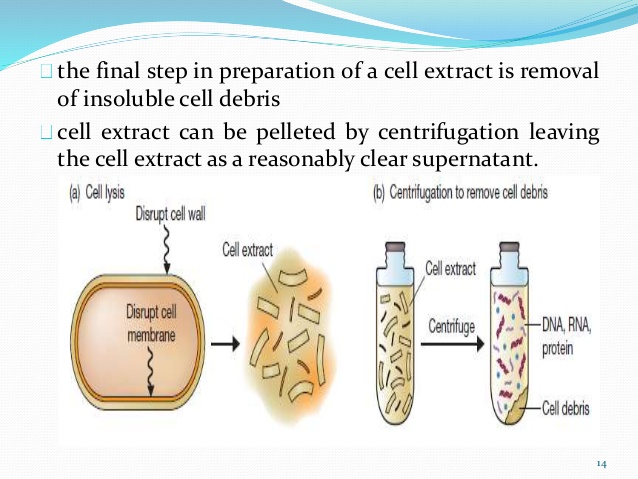 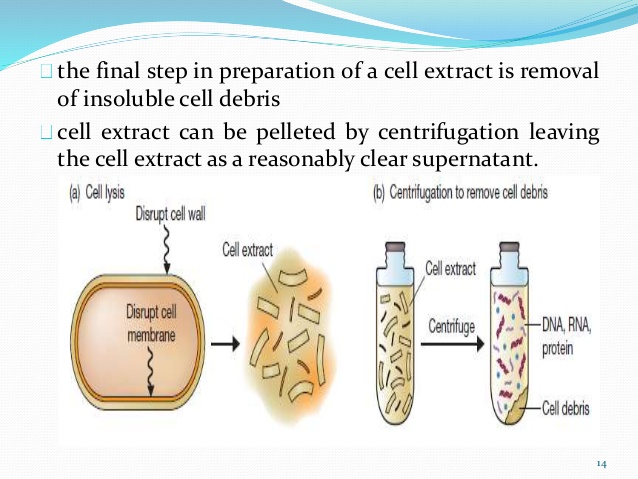 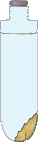 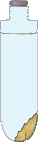 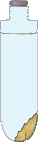 PBS
5000 rpm
NaCl
5000 rpm
15 min.
Urea
Tritón X-100
15 min.
2 lavados
1 lavado
18
METODOLOGÍA
Solubilización de cuerpos de inclusión (CI)
19
[Speaker Notes: http://www3.uah.es/bioquimica/Sancho/farmacia/temas/tema-4b_proteinas-estructura.pdf]
RESULTADOS
Solubilización de cuerpos de inclusión de IFN-αC.
V= 1mL
V= 200mL
Urea 4M +
Β-mercaptoetanol
Cloruro de 
Guanidinio 3M
Cloruro de 
Guanidinio 6M
Urea 8M +
Β-mercaptoetanol
Urea 4M
C-       MW        S            P          S          P
Urea 8M
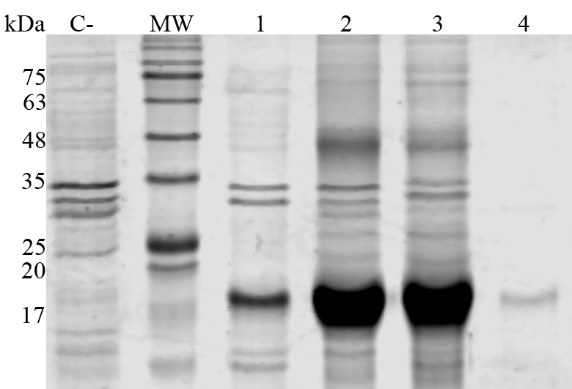 MW S   P    S     P    S    P    S    P    S    P    S     P
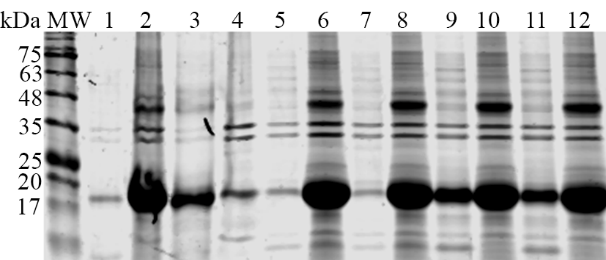 98% de la proteína total fue solubilizada
Figura 7. Solubilización de los cuerpos de inclusión de IFN-αC 25°C durante 1 hora.
Figura 8. Solubilización de los cuerpos de inclusión con urea 8M+β-mercaptoetanol  a 60°C durante 4 horas
Upadhyay y colaboradores (2016)
La mejor condición para la solubilización de la proteína es en Urea 8M + β-mercaptoetanol sometida a calor, en agitación.
S: Sobrenadante
P: Pellet
MW: Marcador de peso
C-: Control negativo
20
METODOLOGÍA
Renaturalización por diálisis
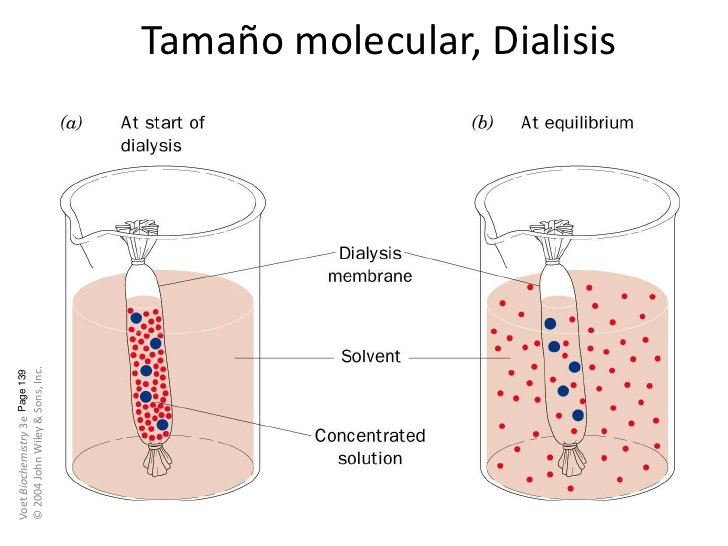 BSA
Ácido Bicinconínico (BCA)
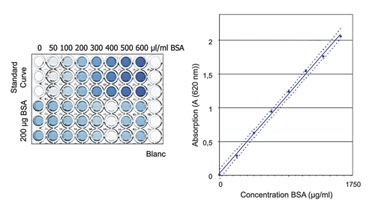 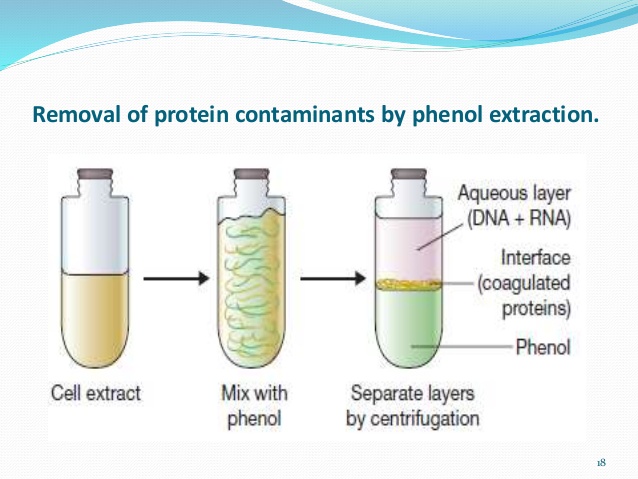 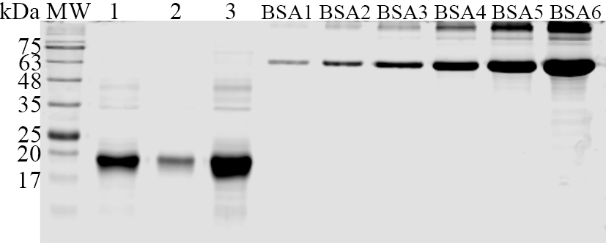 10000 rpm
10 min.
21
[Speaker Notes: http://www3.uah.es/bioquimica/Sancho/farmacia/temas/tema-4b_proteinas-estructura.pdf]
RESULTADOS
Renaturalización de IFN-αC.
MW: Marcador de peso
C-: Control negativo
S: Sobrenadante
P: Pellet
1: Proteína sin dializar
2: Diálisis en PBS
3: Diálisis en PBS con sucrosa
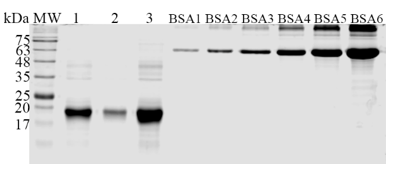 Figura 9. Cuantificación de IFN-αC, mediante curva de BSA.
Tabla 6. Cuantificación del proceso de renaturalización de IFN-αC, cálculo del porcentaje de pureza y rendimiento del cultivo.
La diálisis realizada en PBS + Sucrosa mostró una mejor renaturalización de la proteína.
22
(Tsumoto et al., 2003)
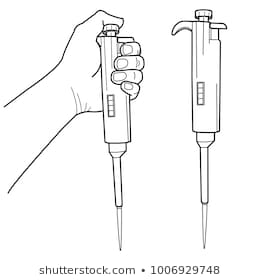 METODOLOGÍA
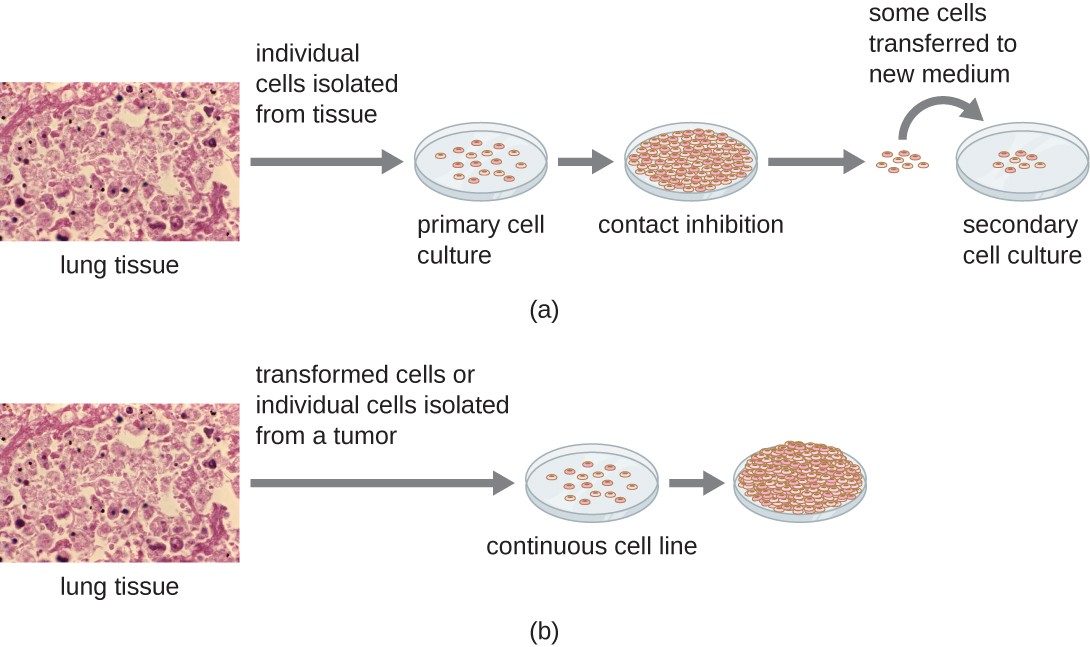 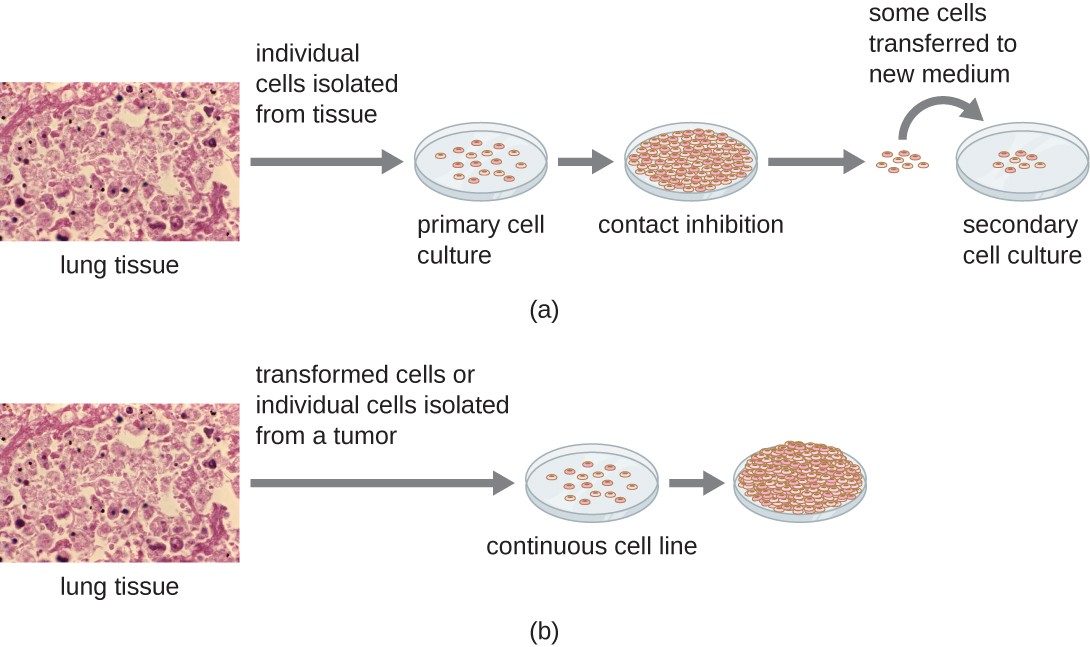 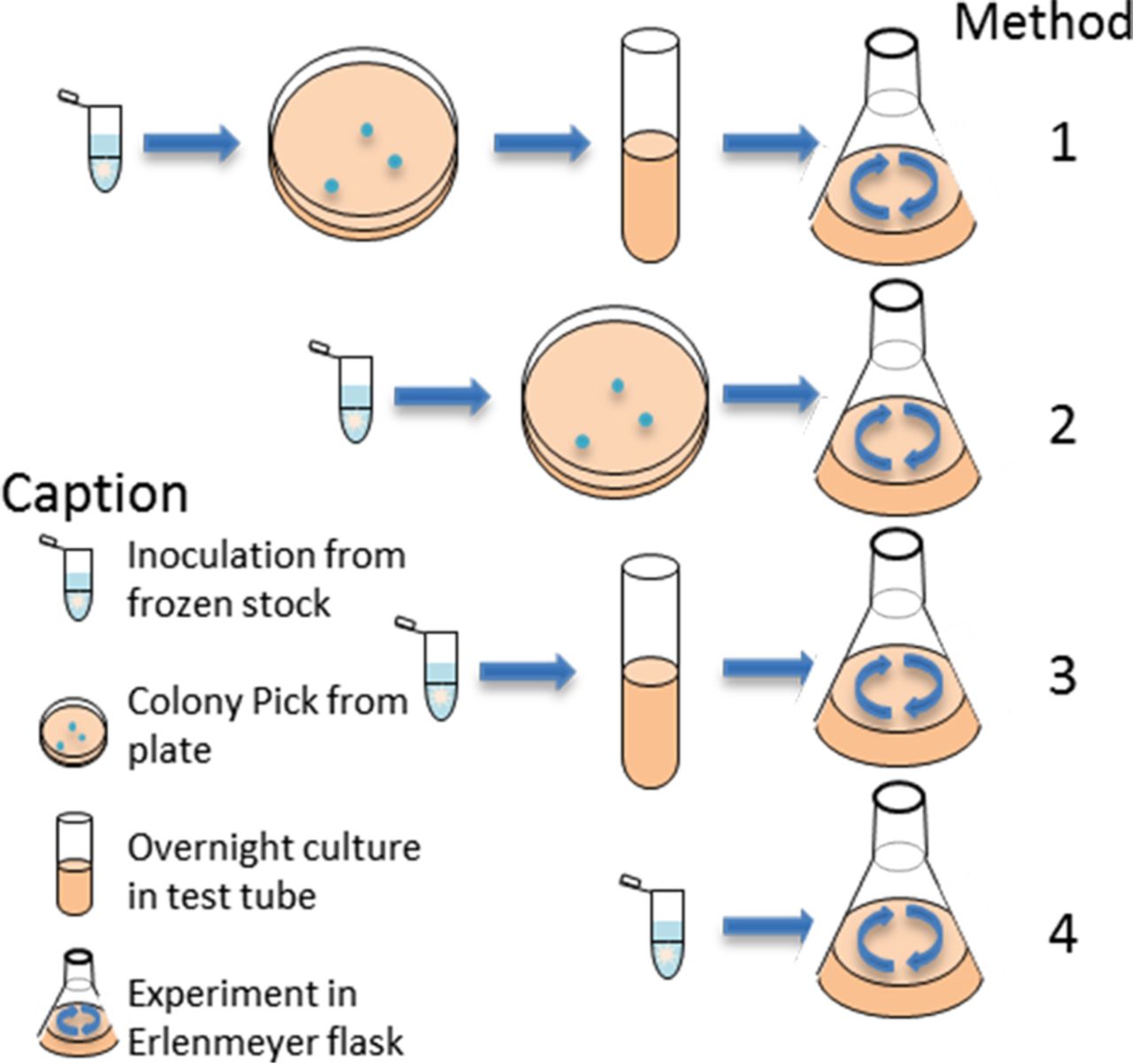 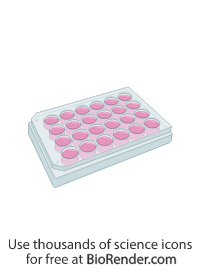 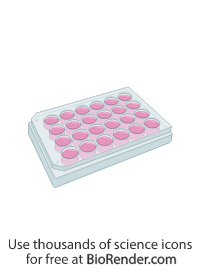 IFN-αC
Madin-Darby Canine Kidney (MDCK).
DMEM + penicilina/estreptomicina + L-glutamina +SFB
70% confluencia
5-10-25-50 ng/mL
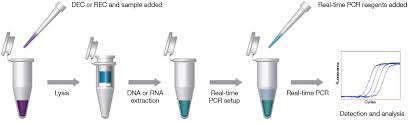 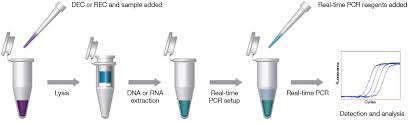 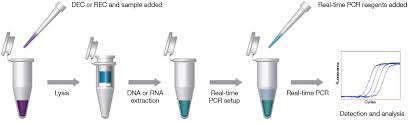 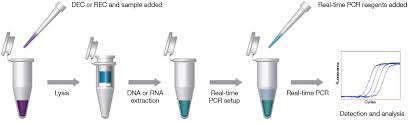 PKR
OAS-2
GAPDH
Ct
Preparar
RT-qPCR
Extracción de RNA
RT-qPCR
Análisis
23
RESULTADOS
Análisis de la actividad biológica de IFN-αC por qPCR
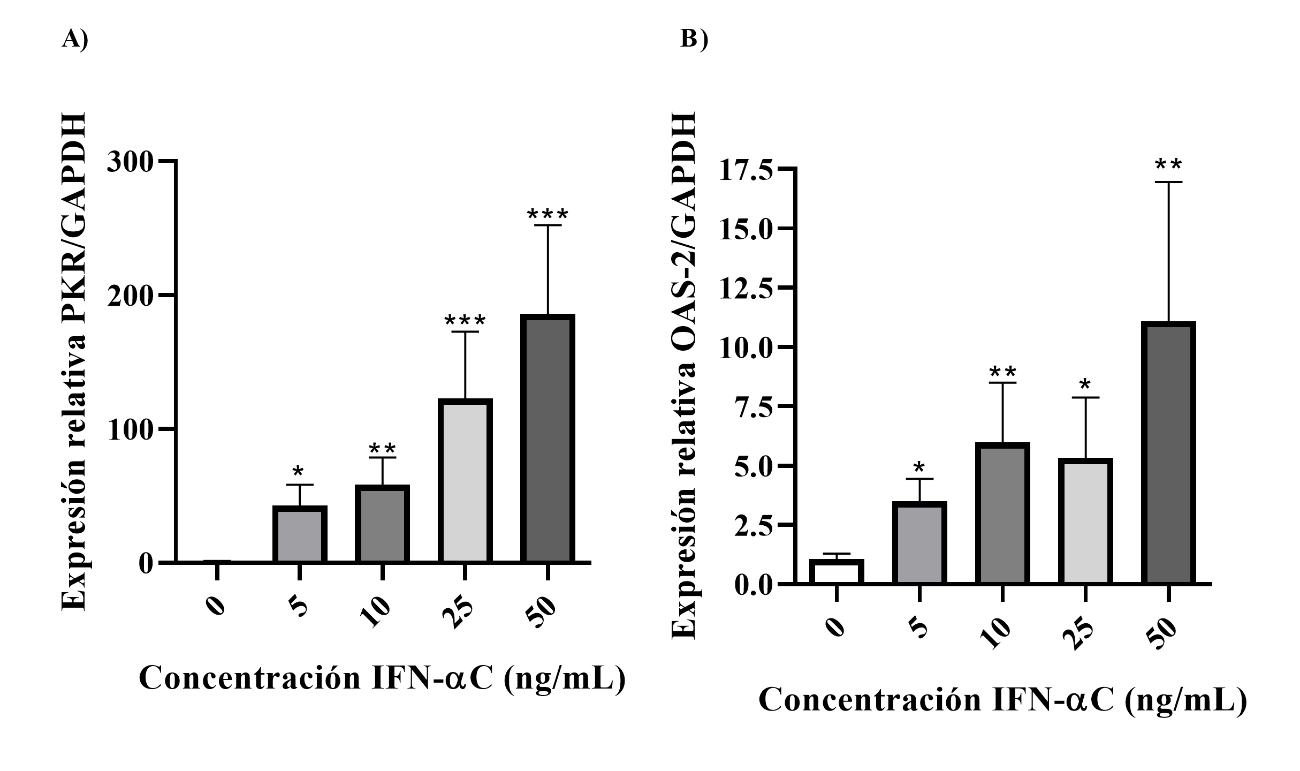 Las células MDCK mostraron que al ser estimuladas con IFN-αC, producen un aumento del ARN mensajero para los genes PKR y OAS2.
Figura 10. Análisis de la expresión del ARNm de genes antivirales.
A) Análisis del efecto del IFN-αC en la expresión de ARNm para PKR. B) Análisis del efecto del IFN-αC en la expresión de ARNm para OAS-2.
Prueba de Kruskal Wallis
(*<p 0,05)
(**<p 0,01)
(***<p 0,0001)
24
Taira y colaboradores (2005)
CONCLUSIONES
25
[Speaker Notes: Nagano hipótesis de que estaba presente algún "factor inhibidor viral“
Isaacs y lindermann tras realizar un ensayo lo identificaron como una sustancia responsable de la interferencia vírica observaron como los sobrenadantes de células tomadas de cultivos celulares infectados por un virus producían una proteína la cual permitía que otras células se volvieran resistentes a otros tipos de virus
Monto Ho confirmo la hipótesis de 1954
Hay que desnaturar urea y betamercapto rompen los puentes disulfuros, que técnica me permite ver la formación de puentes disulfuros
El iptg no es hidrolizable siempre se mntiene. Es un análogo de la lactosa. La lactosa actúa sobre la bacteria la lactosa permite que se active la t7 de la bacteria y 
Xq urea y sucosa
Que significa la velocidad
Como funciona el pcr delta delta ct]
CONCLUSIONES
26
[Speaker Notes: Nagano hipótesis de que estaba presente algún "factor inhibidor viral“
Isaacs y lindermann tras realizar un ensayo lo identificaron como una sustancia responsable de la interferencia vírica observaron como los sobrenadantes de células tomadas de cultivos celulares infectados por un virus producían una proteína la cual permitía que otras células se volvieran resistentes a otros tipos de virus
Monto Ho confirmo la hipótesis de 1954
Hay que desnaturar urea y betamercapto rompen los puentes disulfuros, que técnica me permite ver la formación de puentes disulfuros
El iptg no es hidrolizable siempre se mntiene. Es un análogo de la lactosa. La lactosa actúa sobre la bacteria la lactosa permite que se active la t7 de la bacteria y 
Xq urea y sucosa
Que significa la velocidad
Como funciona el pcr delta delta ct]
RECOMENDACIONES
27
[Speaker Notes: Nagano hipótesis de que estaba presente algún "factor inhibidor viral“
Isaacs y lindermann tras realizar un ensayo lo identificaron como una sustancia responsable de la interferencia vírica observaron como los sobrenadantes de células tomadas de cultivos celulares infectados por un virus producían una proteína la cual permitía que otras células se volvieran resistentes a otros tipos de virus
Monto Ho confirmo la hipótesis de 1954
Hay que desnaturar urea y betamercapto rompen los puentes disulfuros, que técnica me permite ver la formación de puentes disulfuros
El iptg no es hidrolizable siempre se mntiene. Es un análogo de la lactosa. La lactosa actúa sobre la bacteria la lactosa permite que se active la t7 de la bacteria y 
Xq urea y sucosa
Que significa la velocidad
Como funciona el pcr delta delta ct]
AGRADECIMIENTOS
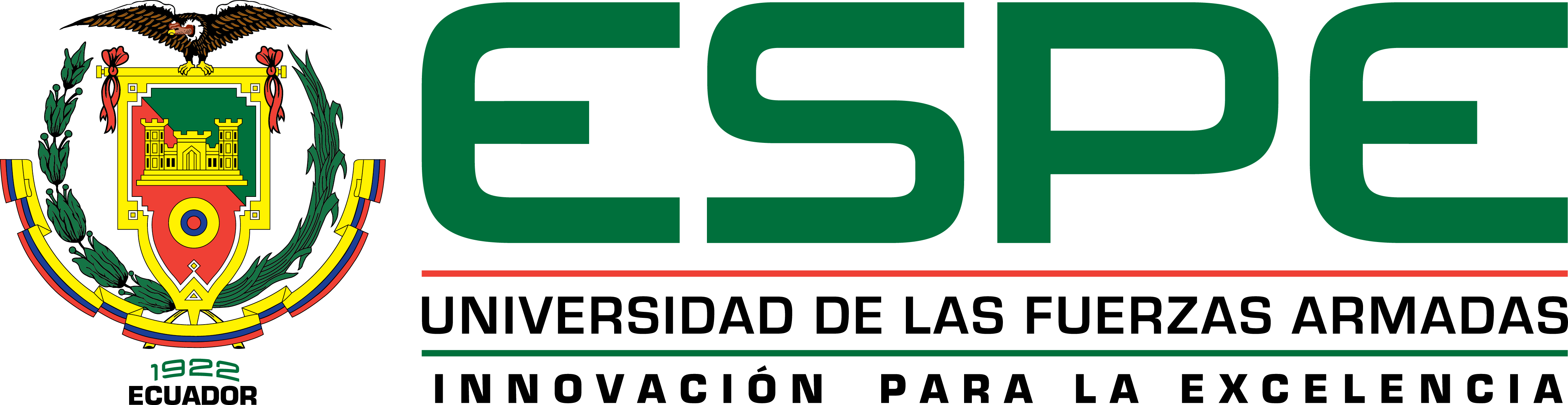 Dra. Thelvia Ramos Gómez
Tutora de tesis
Universidad de las Fuerzas Armadas ESPE - Ecuador

Profesor Jorge Toledo Alonso, PhD.
Director del Laboratorio de Fisiopatología
Universidad de Concepción

BQ. Nicolás Gutiérrez Mella
Tutor de tesis
Universidad de Concepción

Angela Hidalgo, M.Sc.
Universidad de Concepción
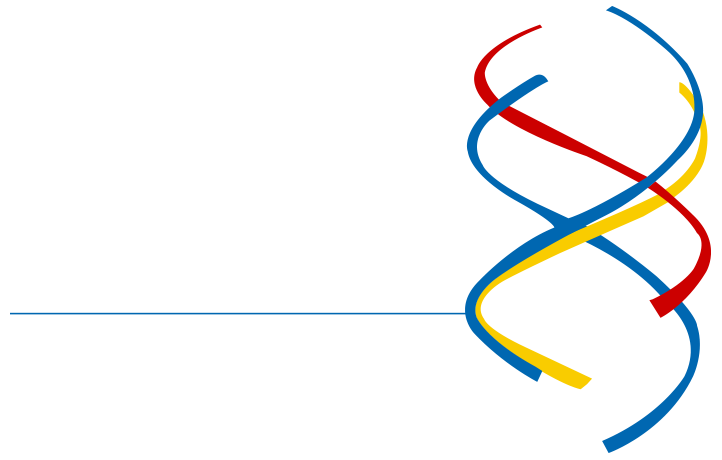 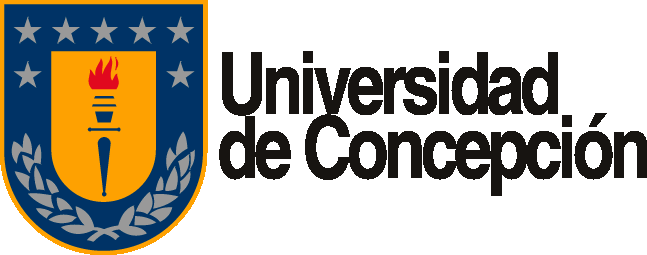 Laboratorio de Biotecnología y Biofármacos
Universidad de Concepción, Chile
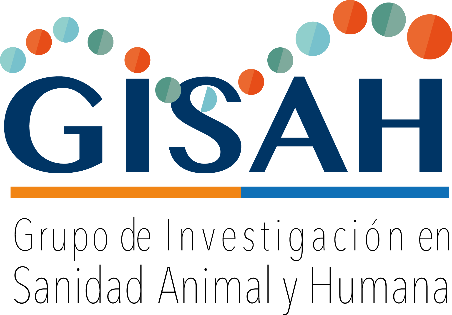 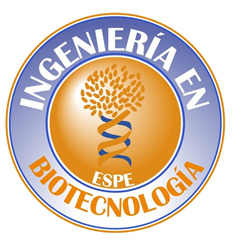 28
ANEXOS
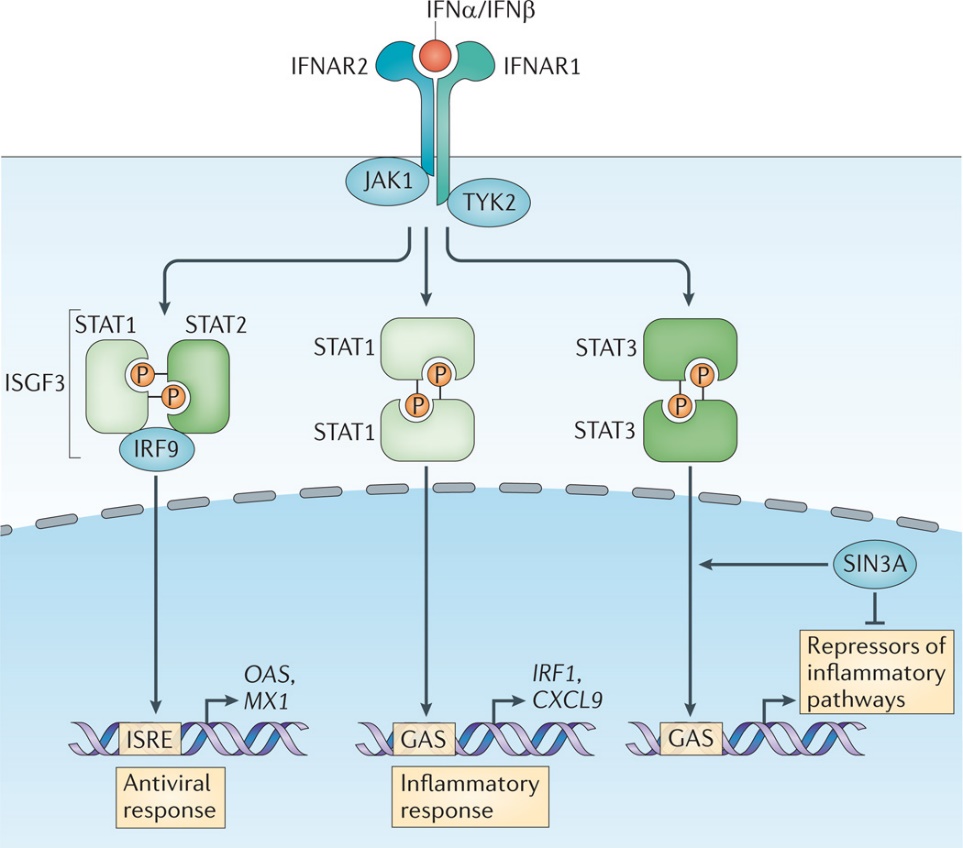 Vía de señalización del interferón tipo I.
29
[Speaker Notes: Tratamiento para enfermedades virales: $50 y $200]
ANEXOS
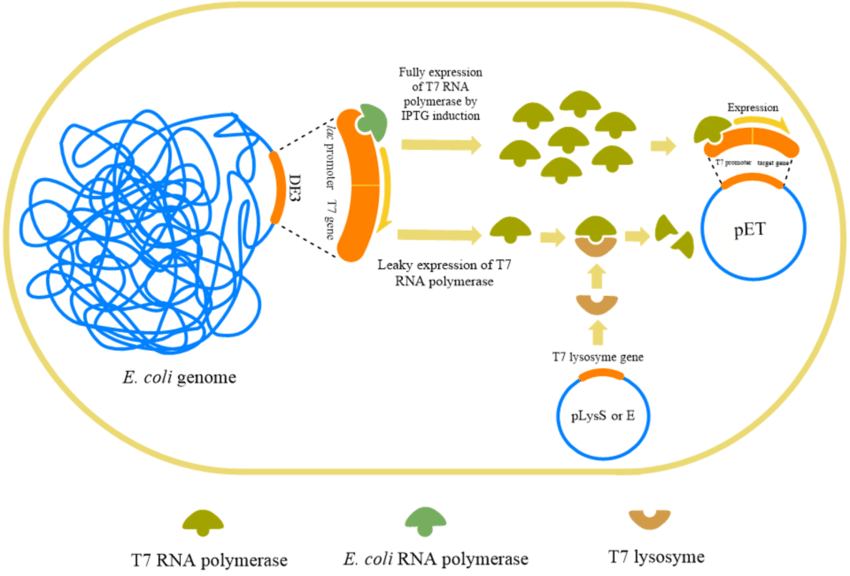 Sistema de expresión en Escherichia coli BL 21.
[Speaker Notes: Tratamiento para enfermedades virales: $50 y $200]
ANEXOS
Selección del medio de cultivo
Tabla 1. Relación intensidad de banda/ biomasa de los diferentes medios de cultivo.
31
[Speaker Notes: Tratamiento para enfermedades virales: $50 y $200]
ANEXOS
Solubilización de cuerpos de inclusión de IFN-αC.
MW: Marcador de peso
C-: Control negativo
S: Sobrenadante
P: Pellet
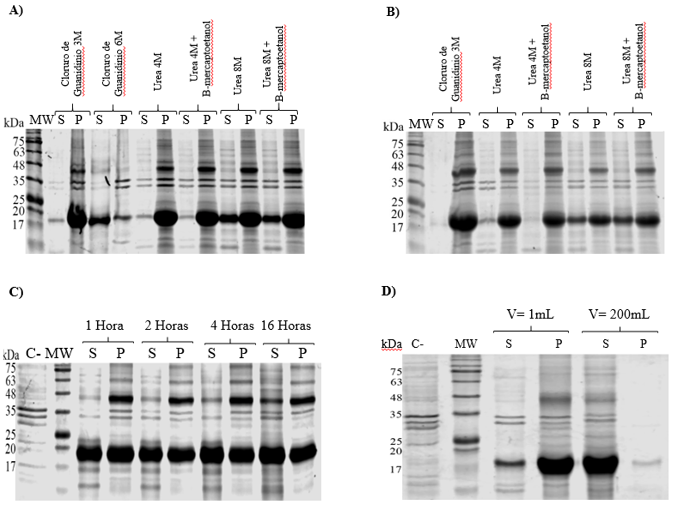 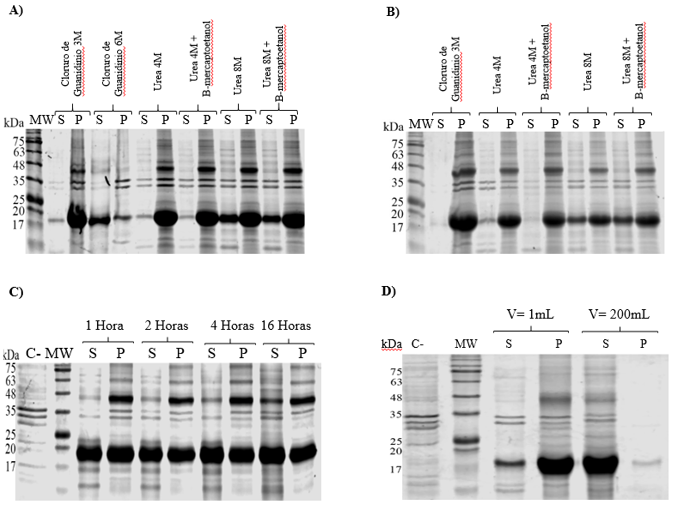 Figura 11. Solubilización de los cuerpos de inclusión de IFN-αC a 60°C durante 1 hora.
Figura 12. Solubilización de los cuerpos de inclusión con urea 8M+β-mercaptoetanol a 60°C
32
ANEXOS
Renaturalización de IFN-αC.
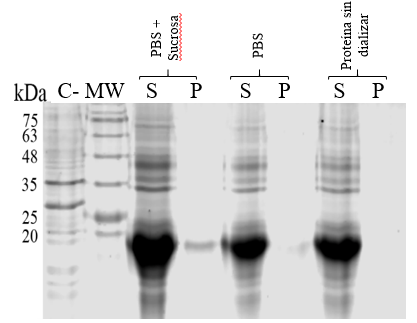 MW: Marcador de peso
C-: Control negativo
S: Sobrenadante
P: Pellet
Figura 13. Renaturalización de la proteína IFN-αC.
33